Библиотека п. ст. Лесная
Заведующая филиалом Праскова Е.П.
Скажи табаку нет.
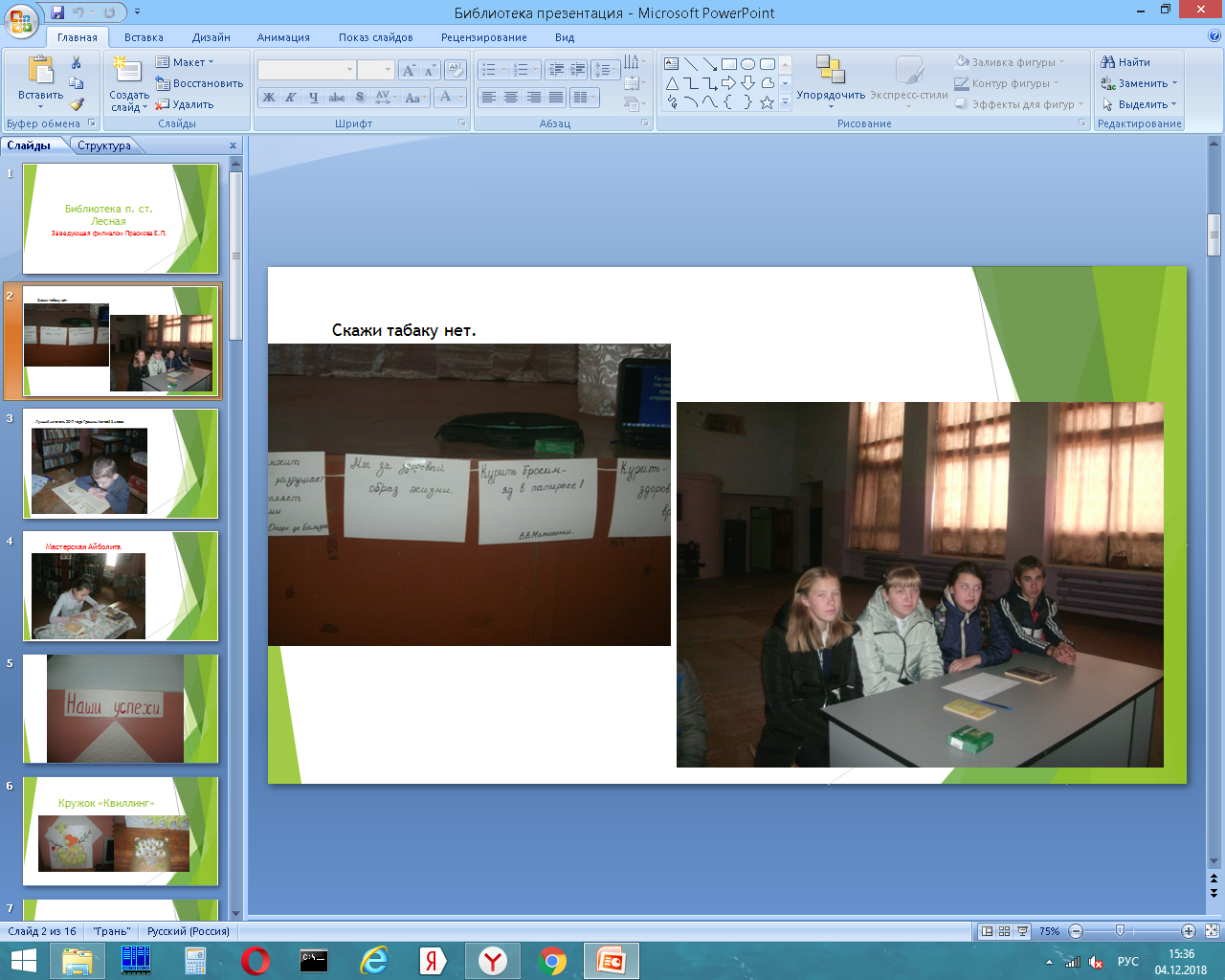 Лучший читатель 2017 года Гранкин Матвей 3 класс.
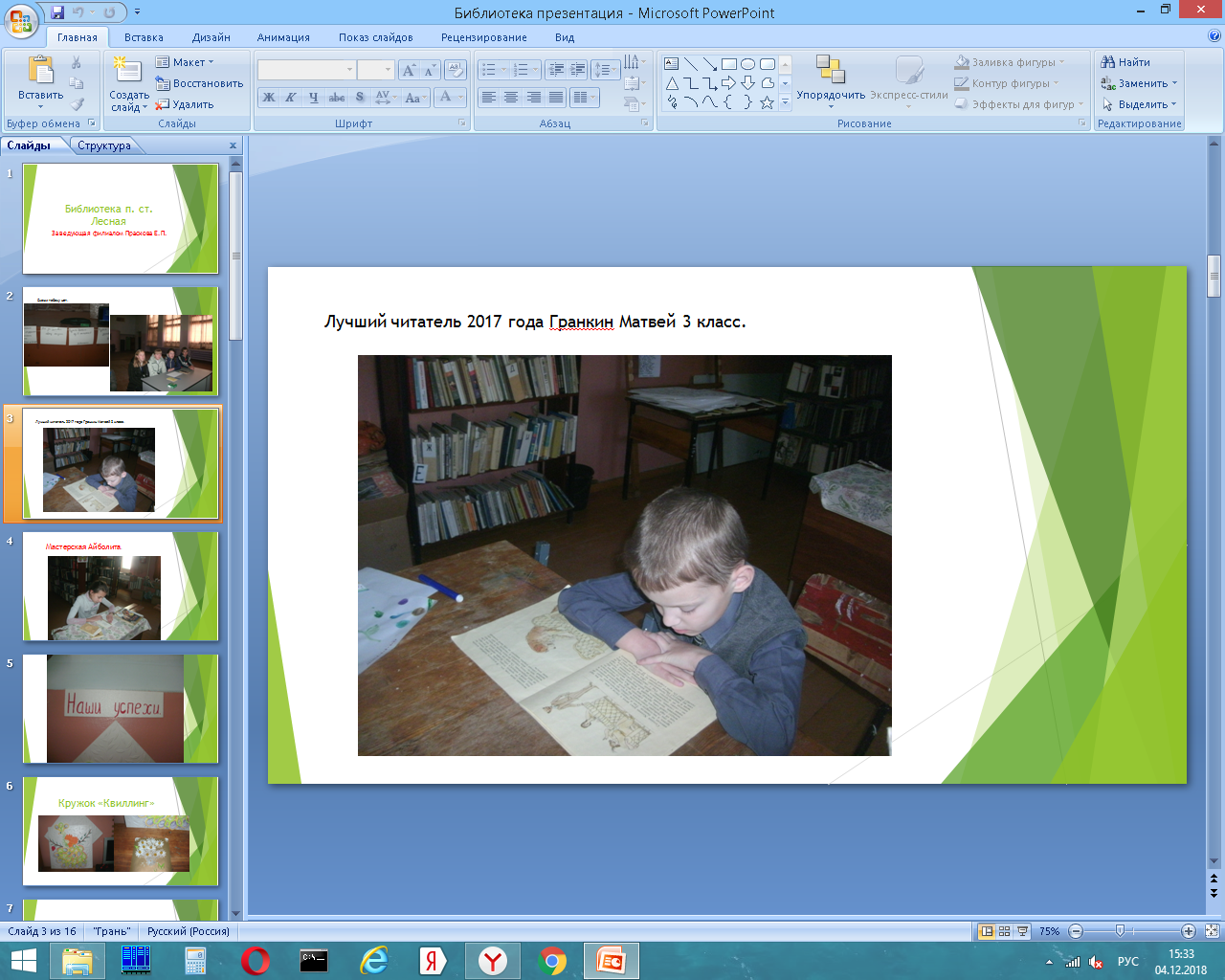 Мастерская Айболита.
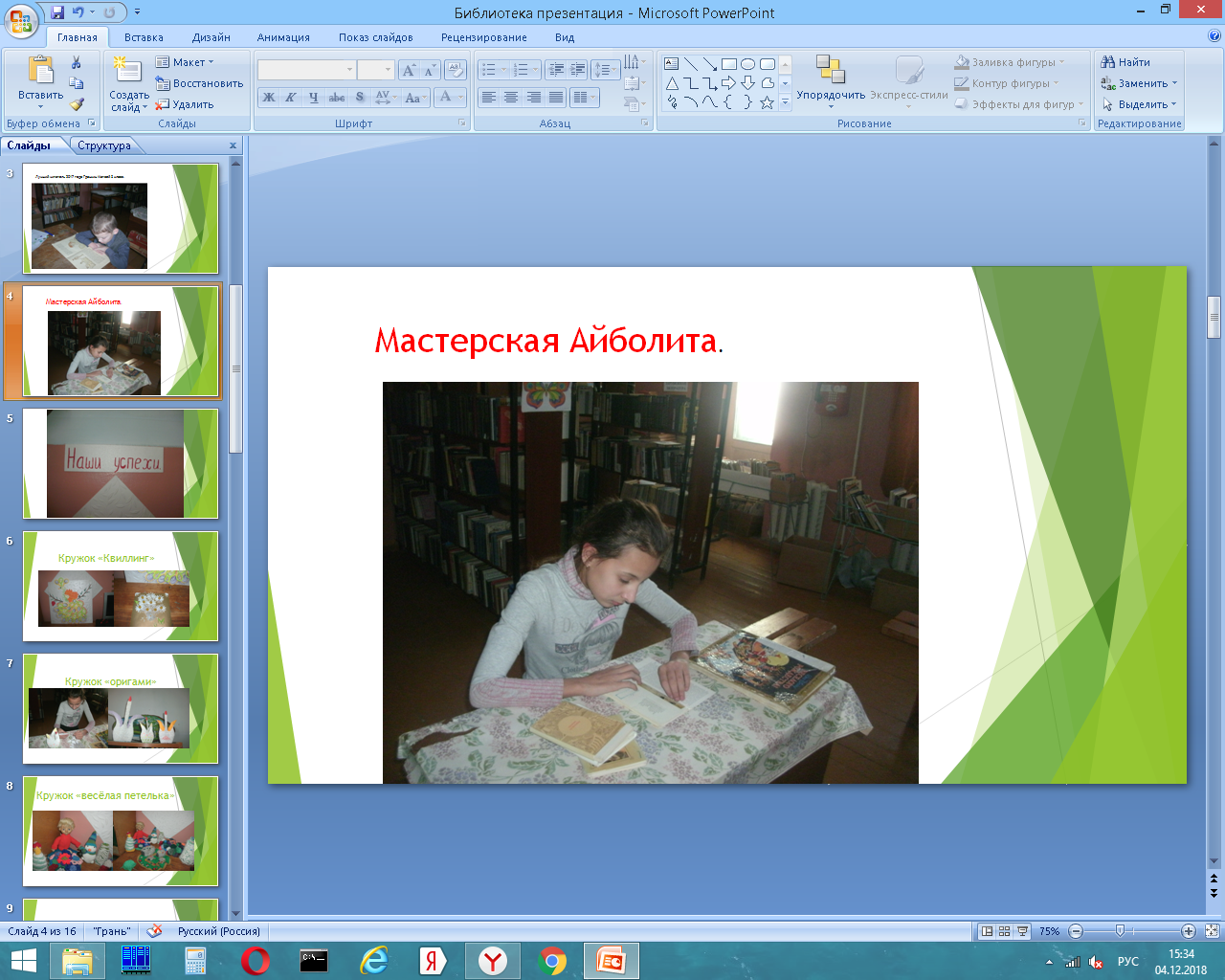 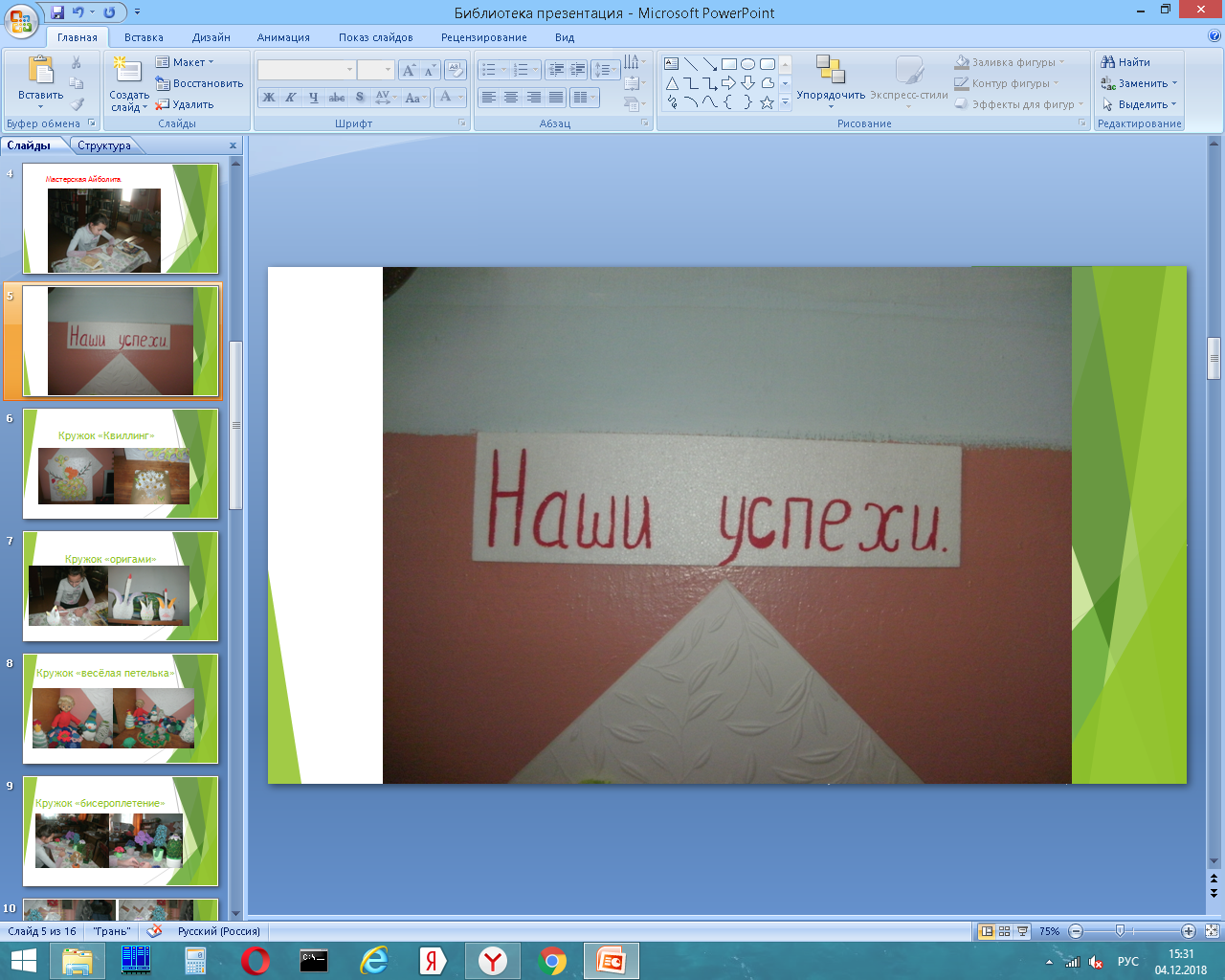 Кружок «Квиллинг»
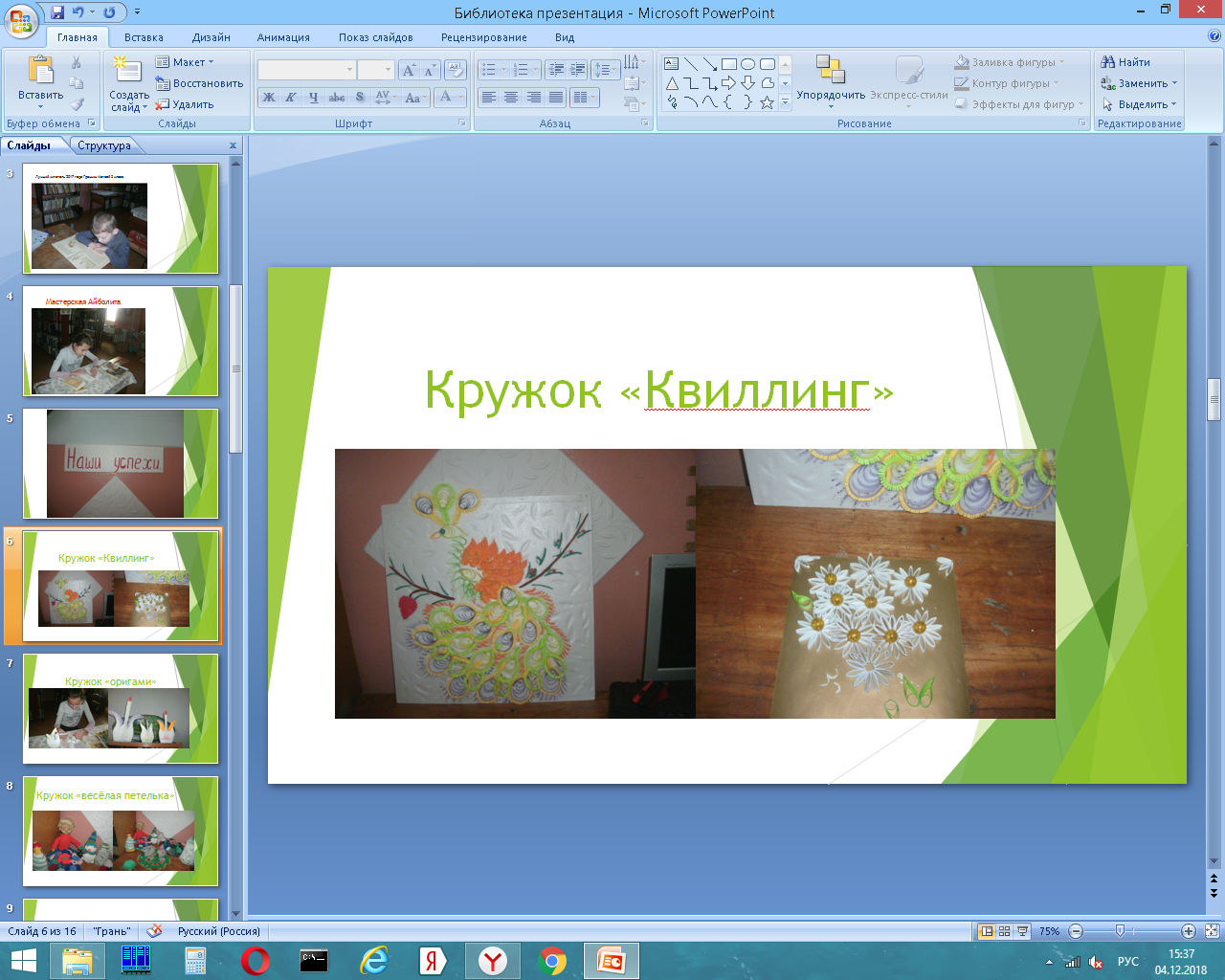 Кружок «оригами»
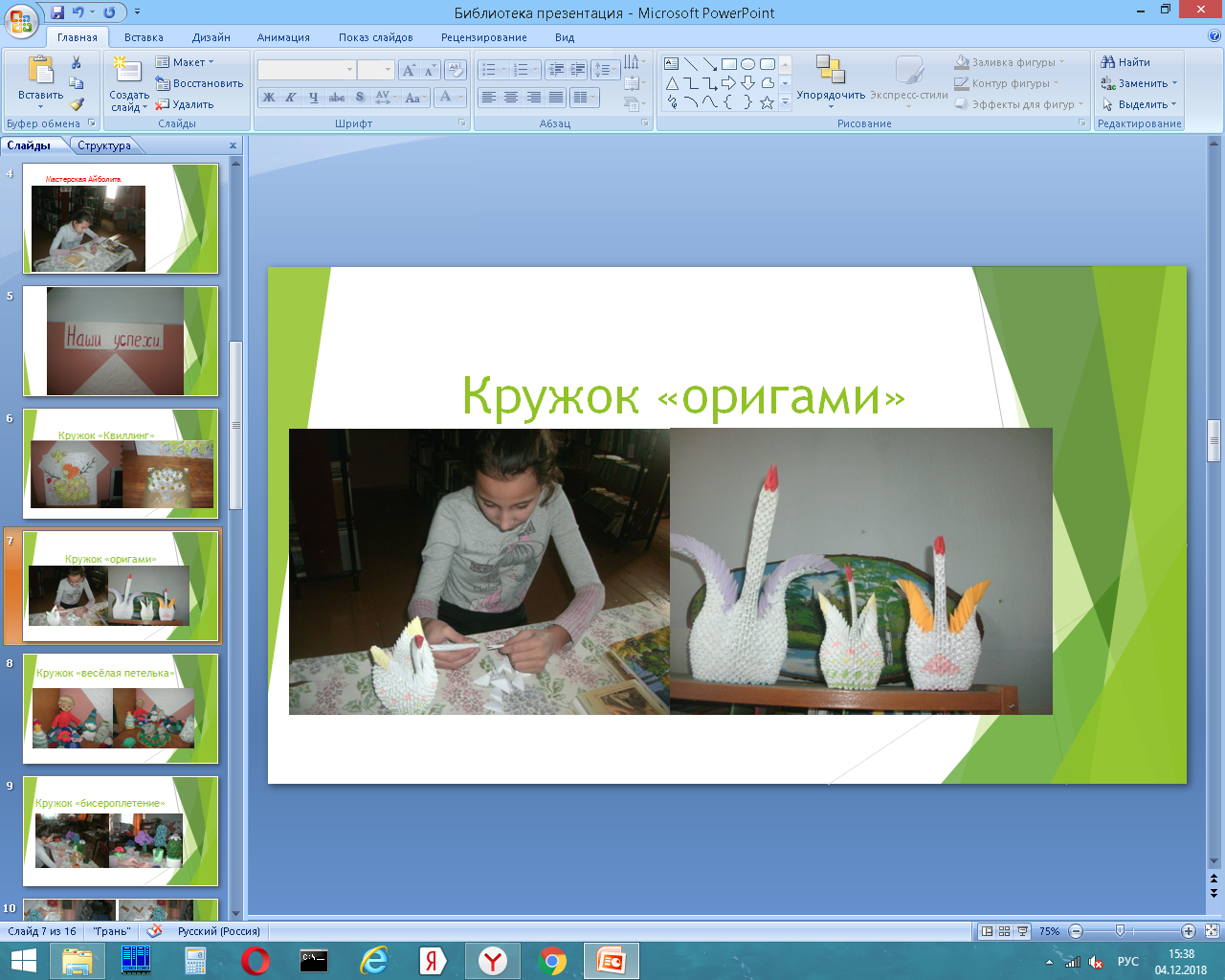 Кружок «весёлая петелька»
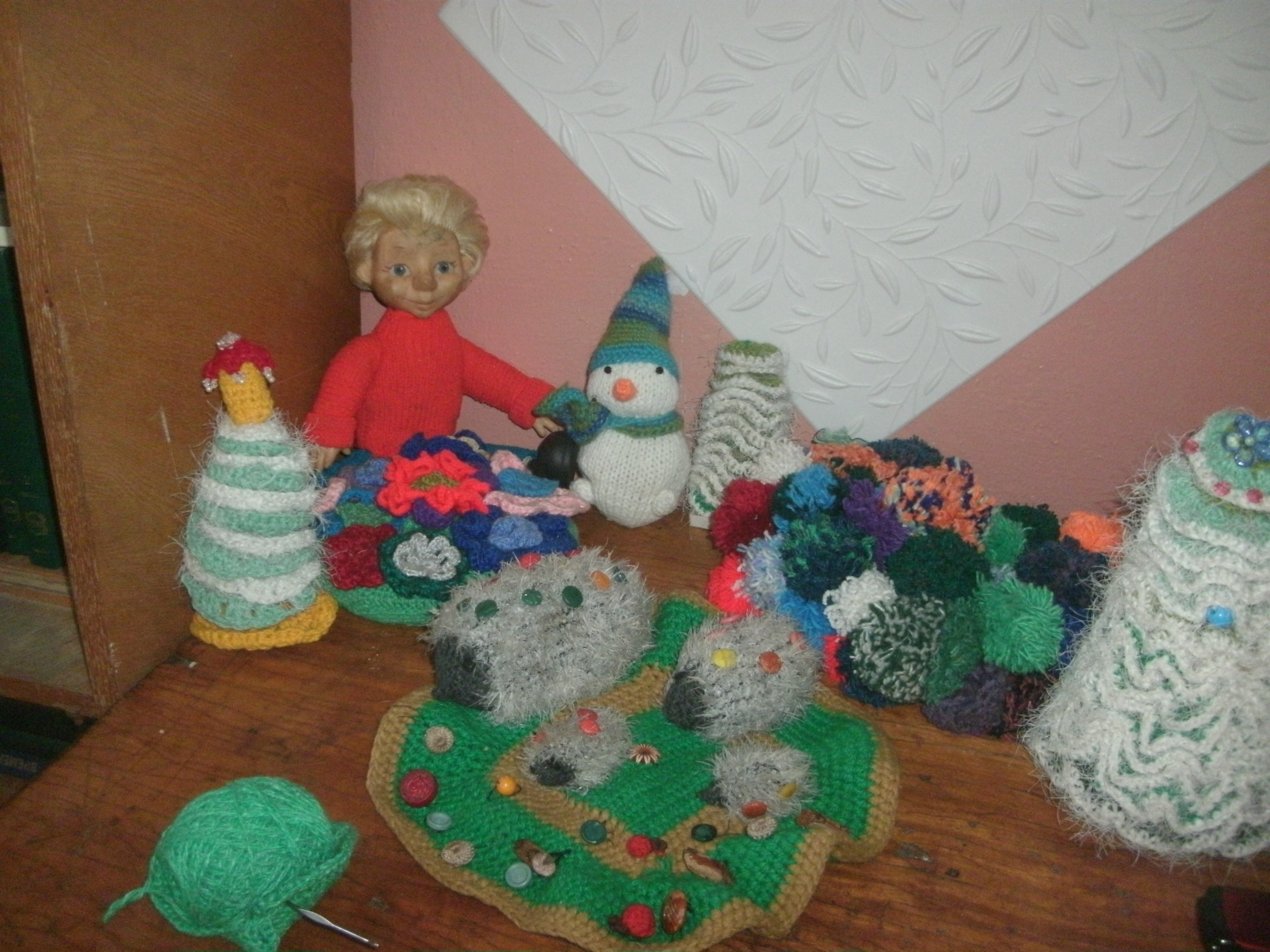 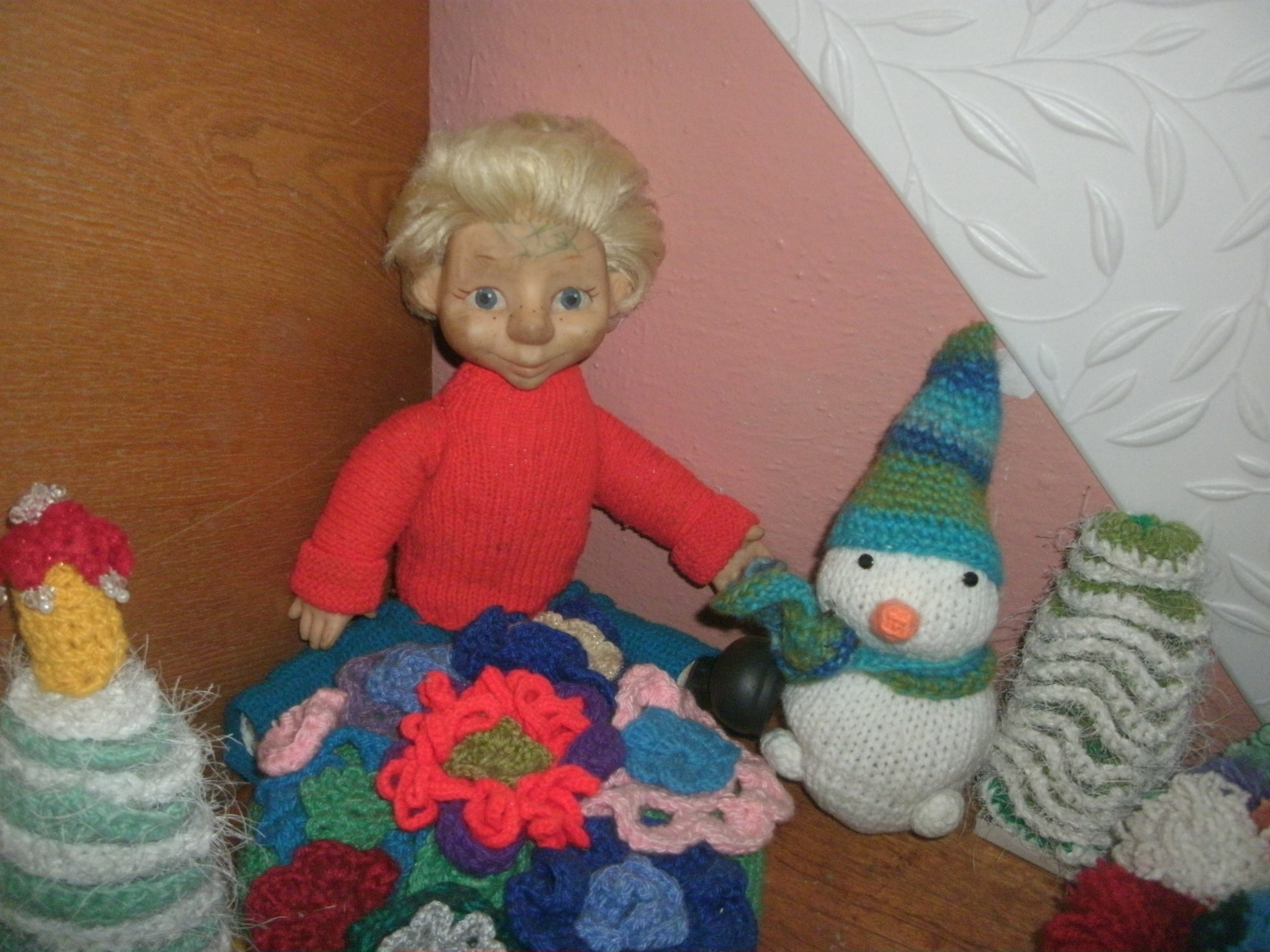 Кружок «бисероплетение»
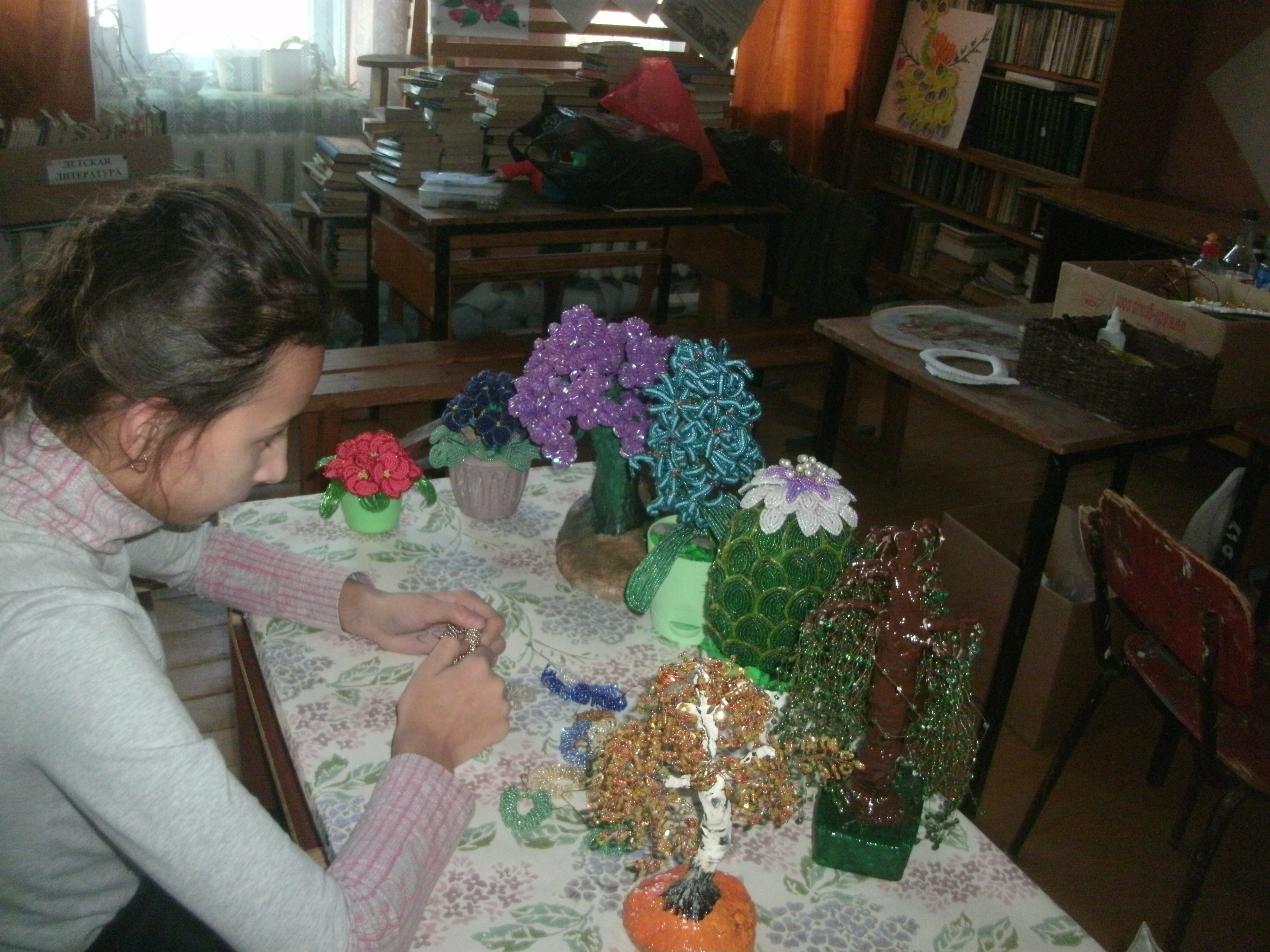 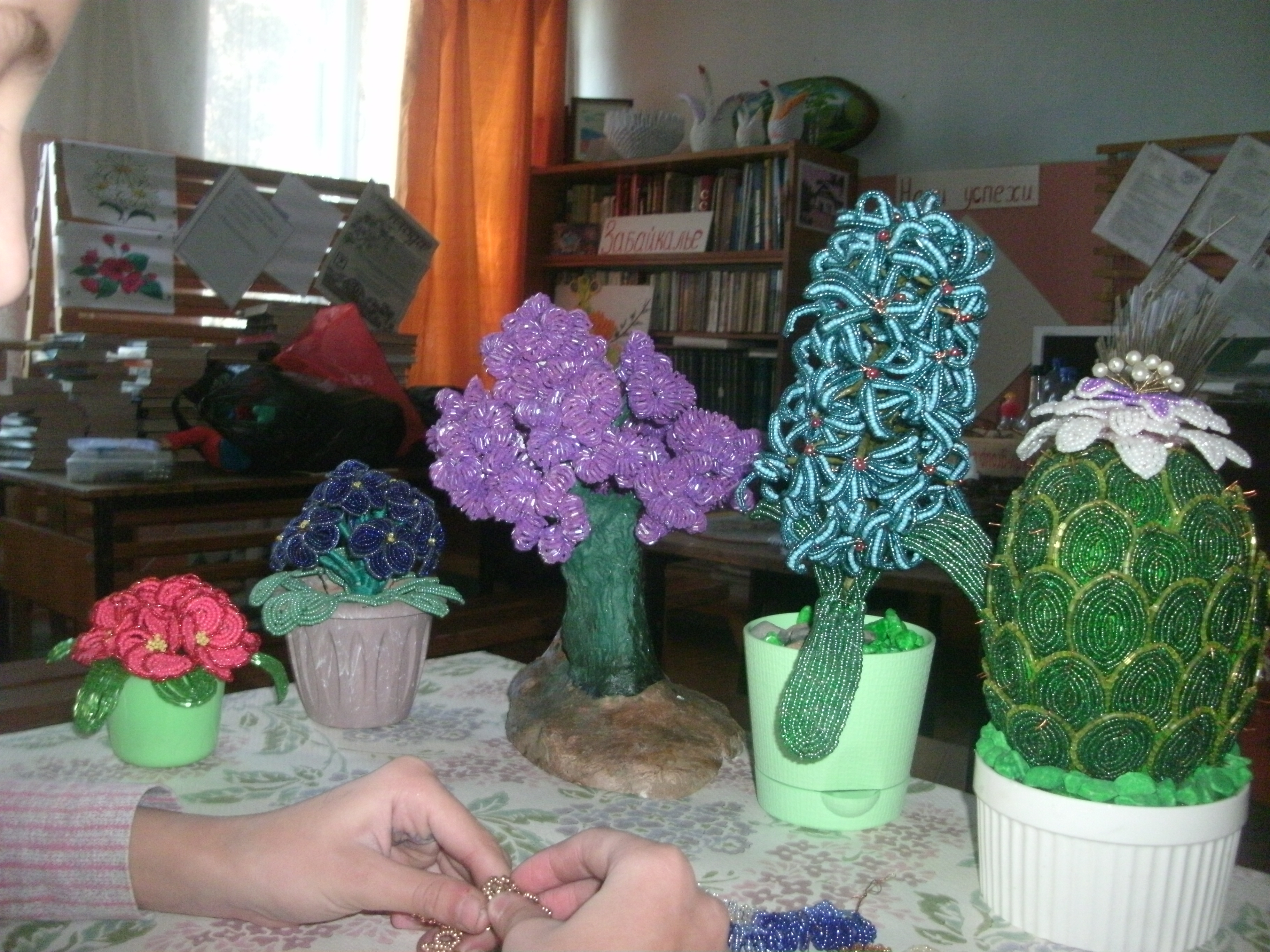 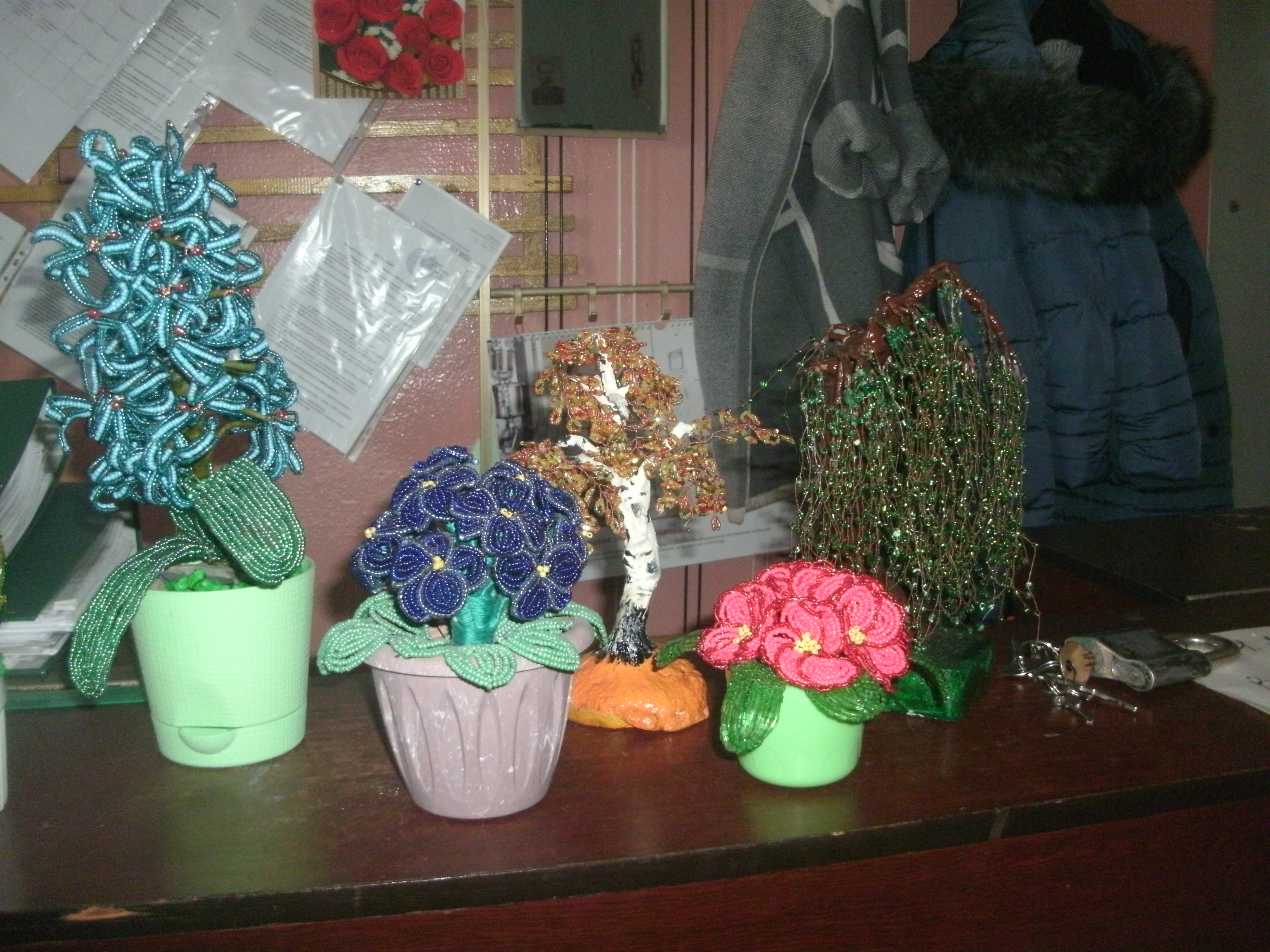 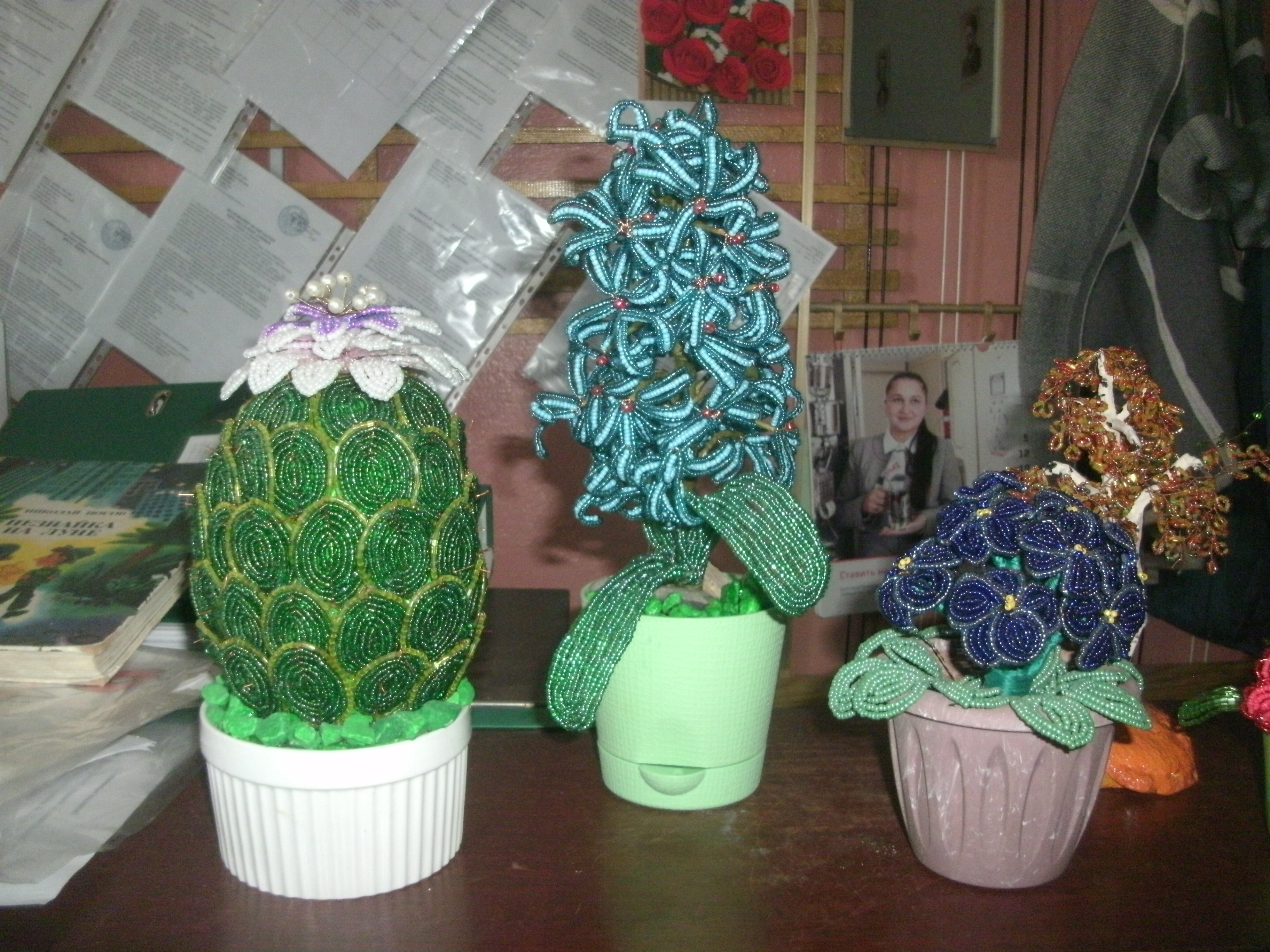 Читатели 5 класса
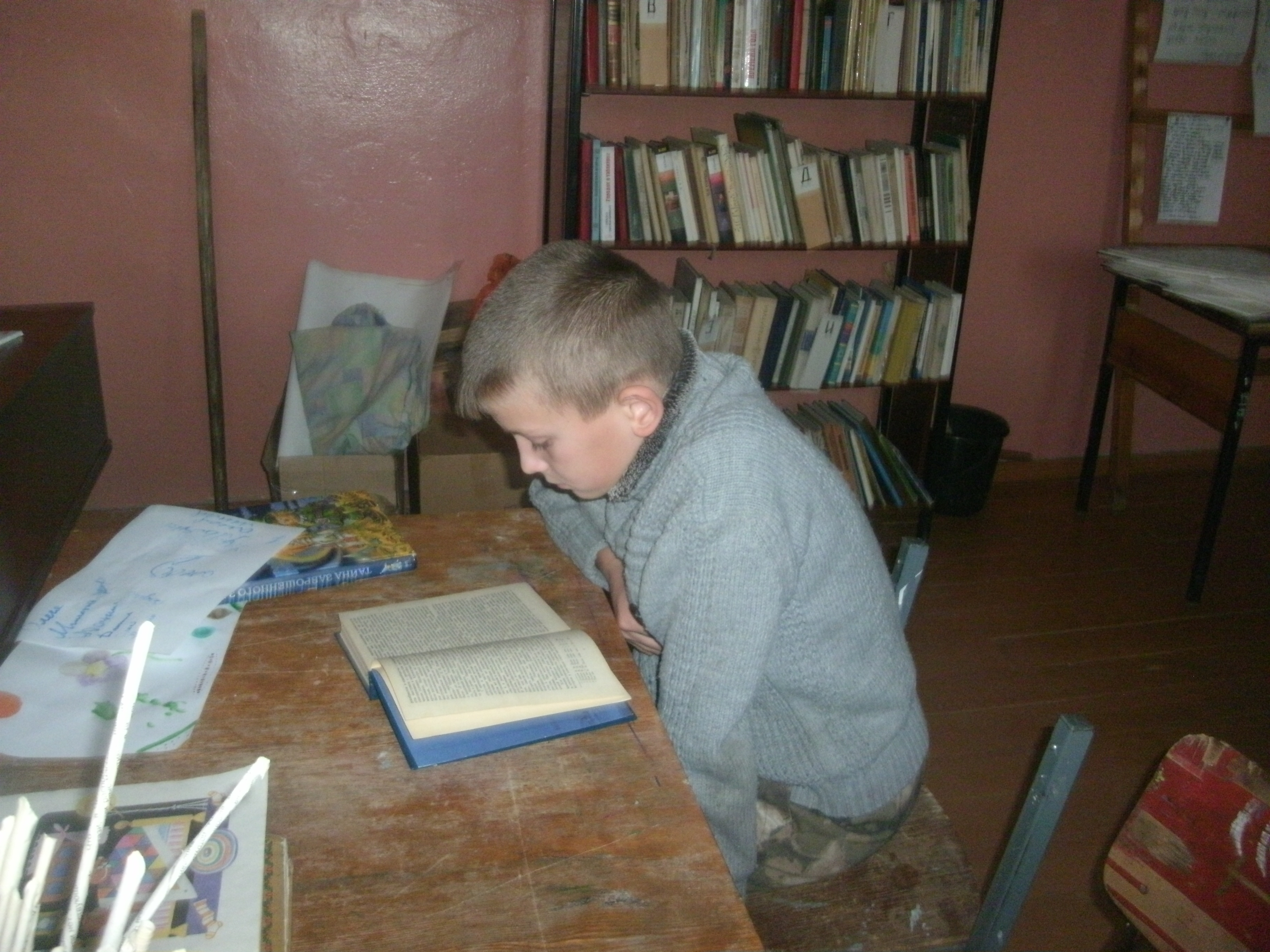 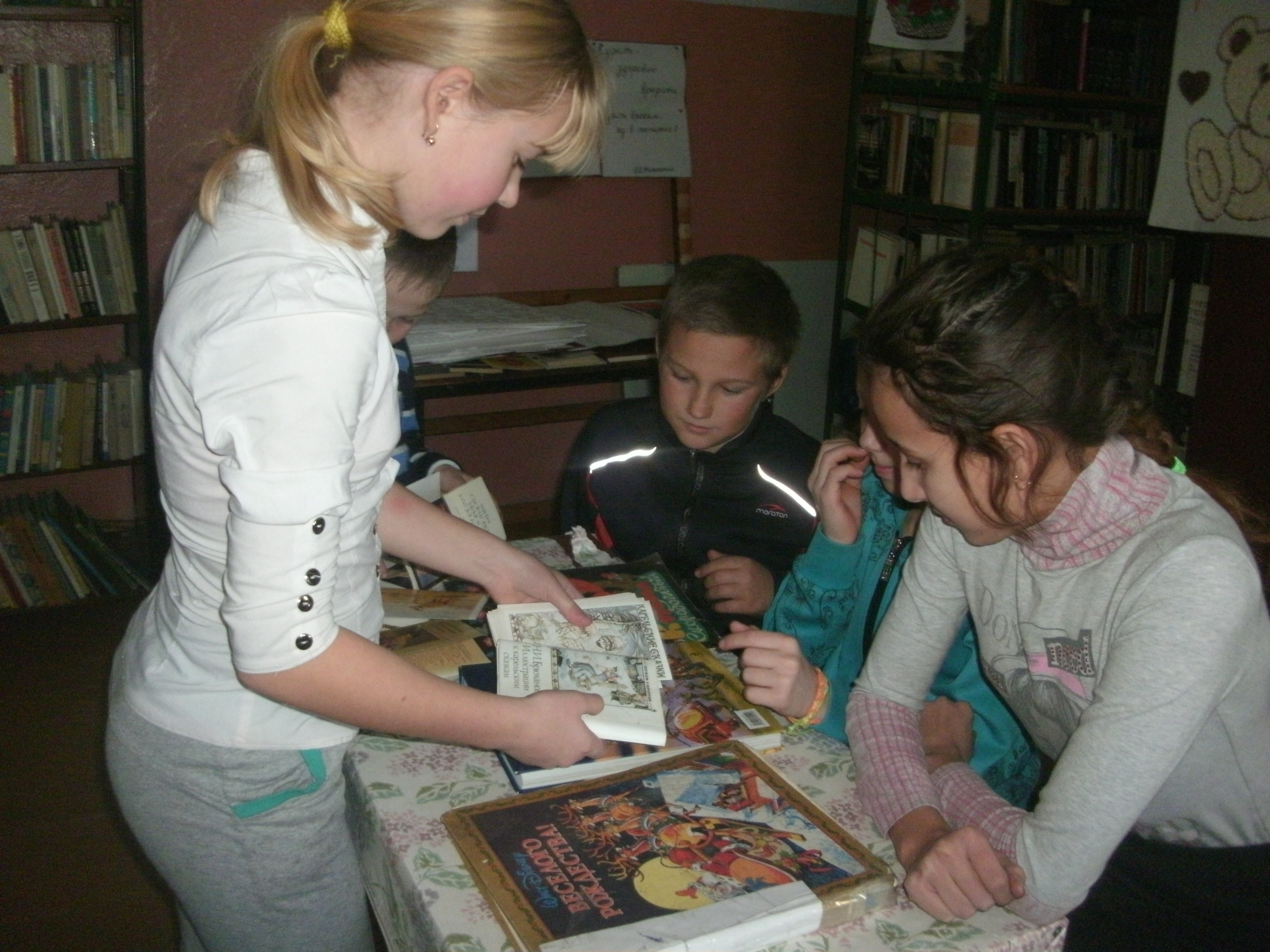 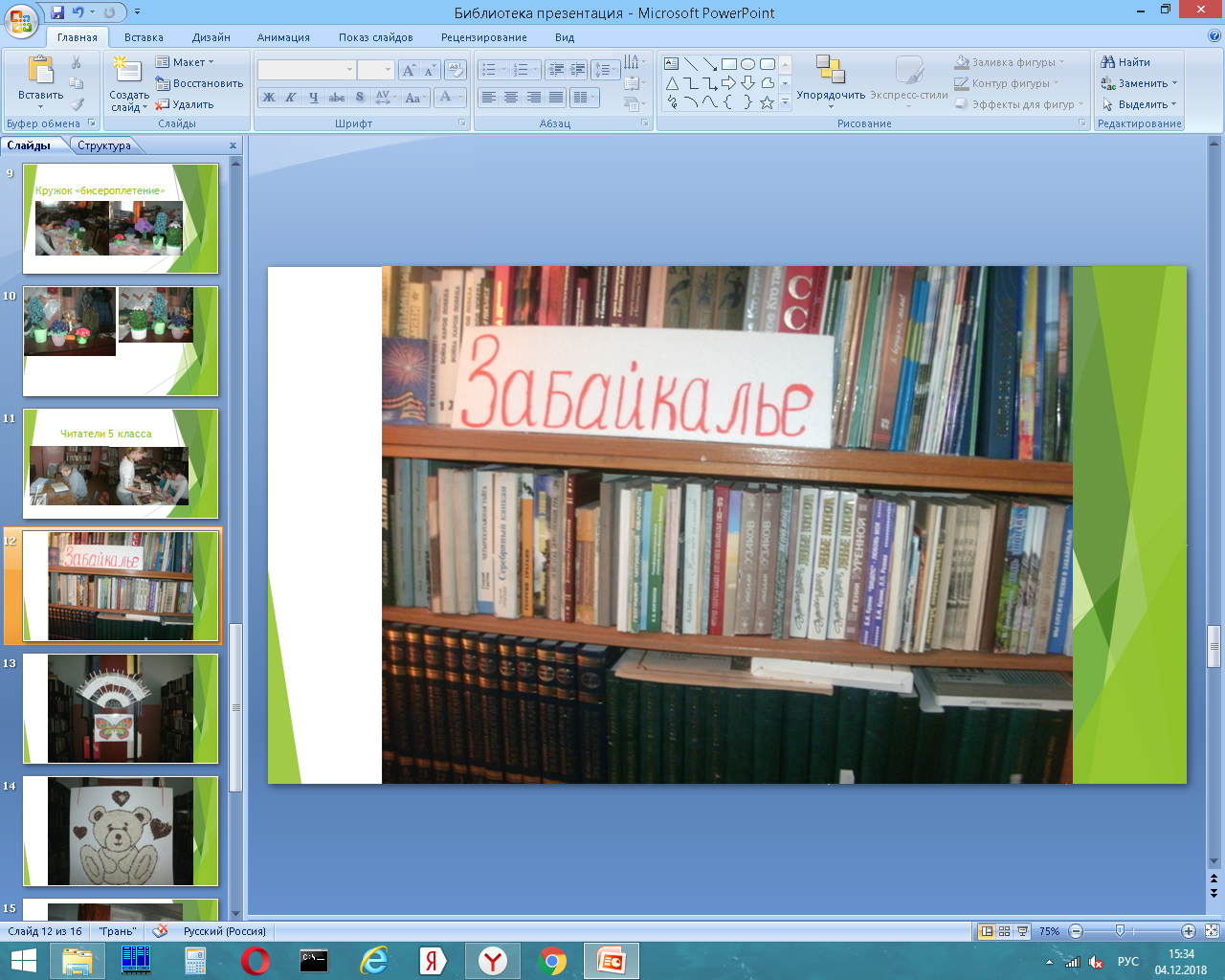 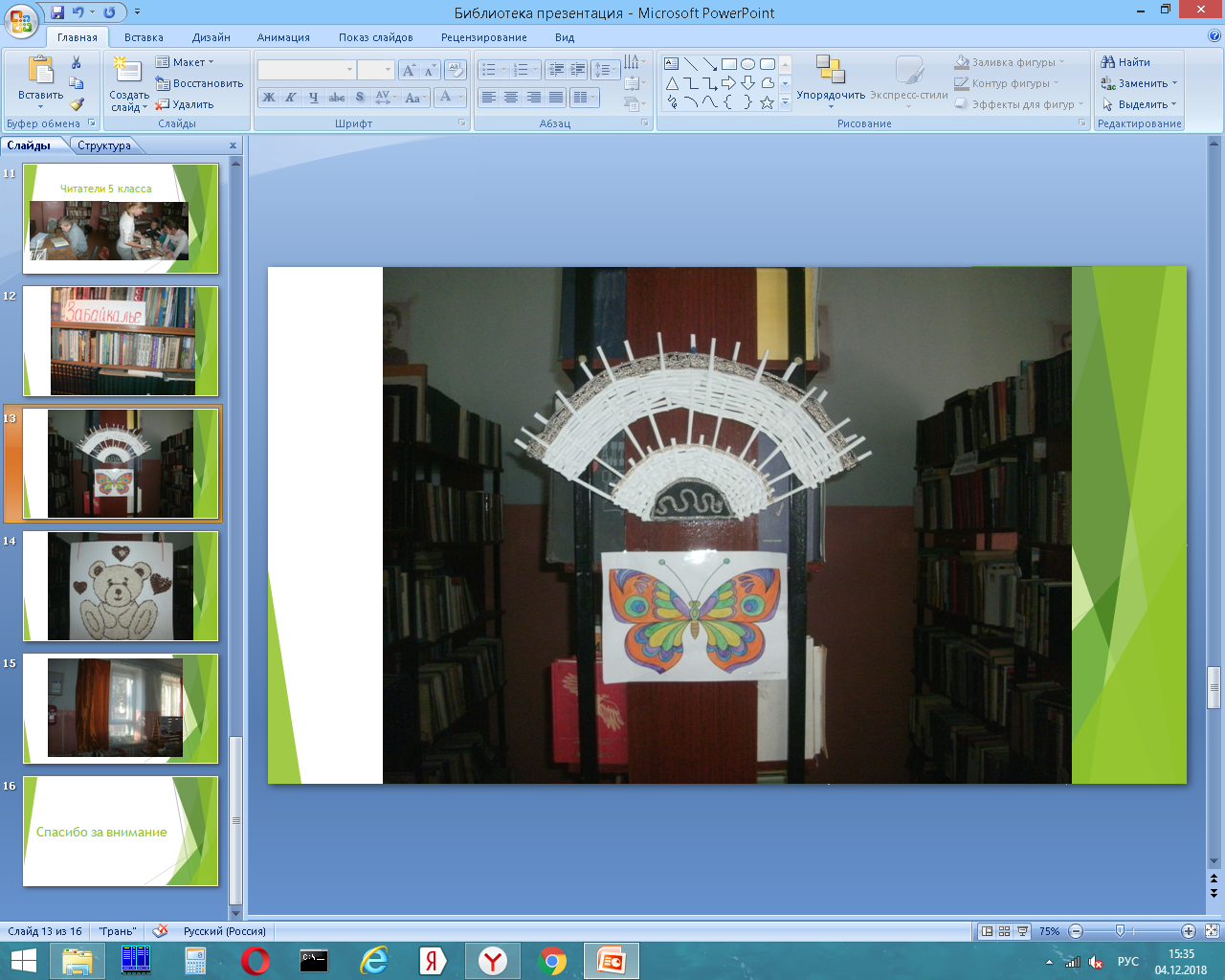 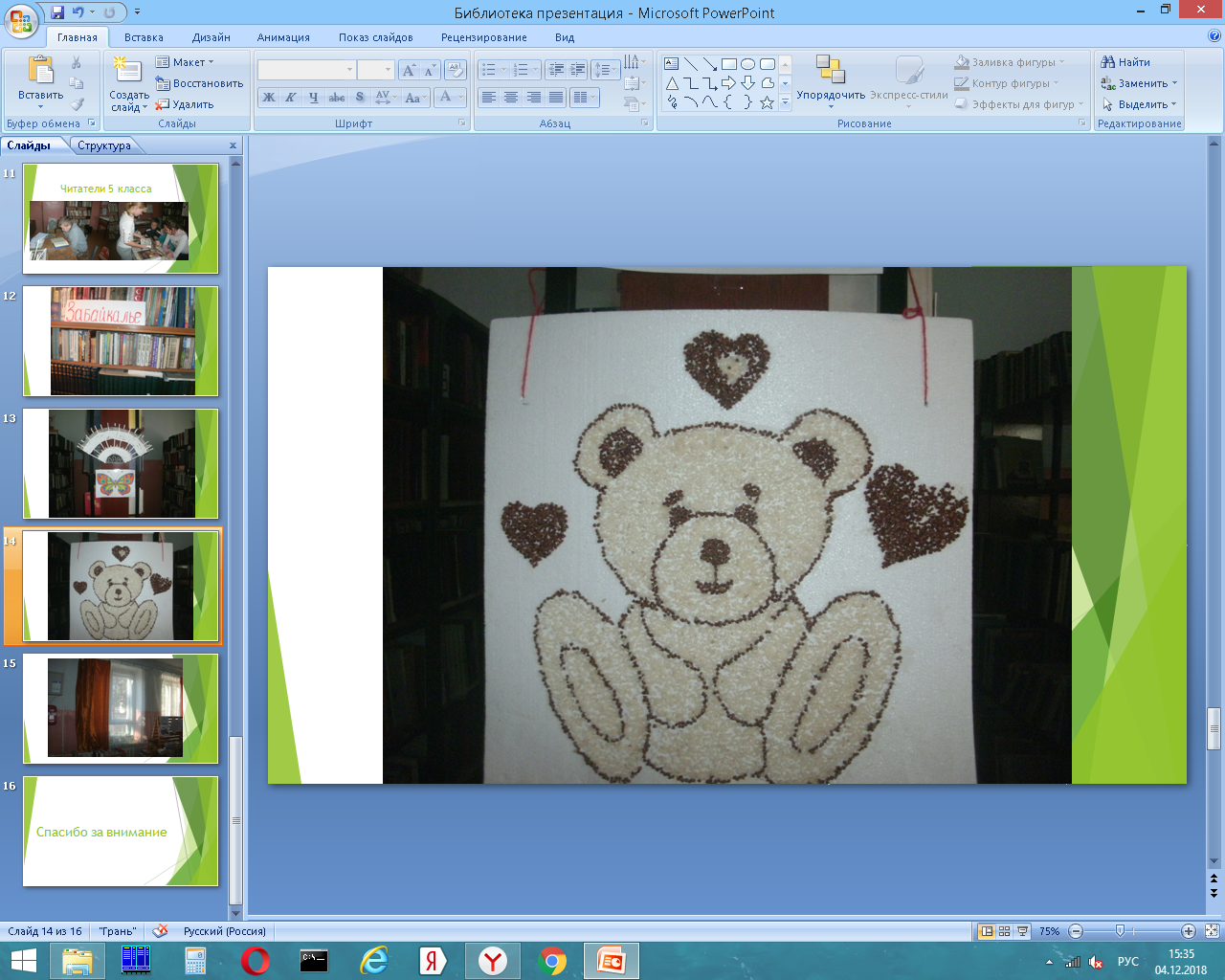 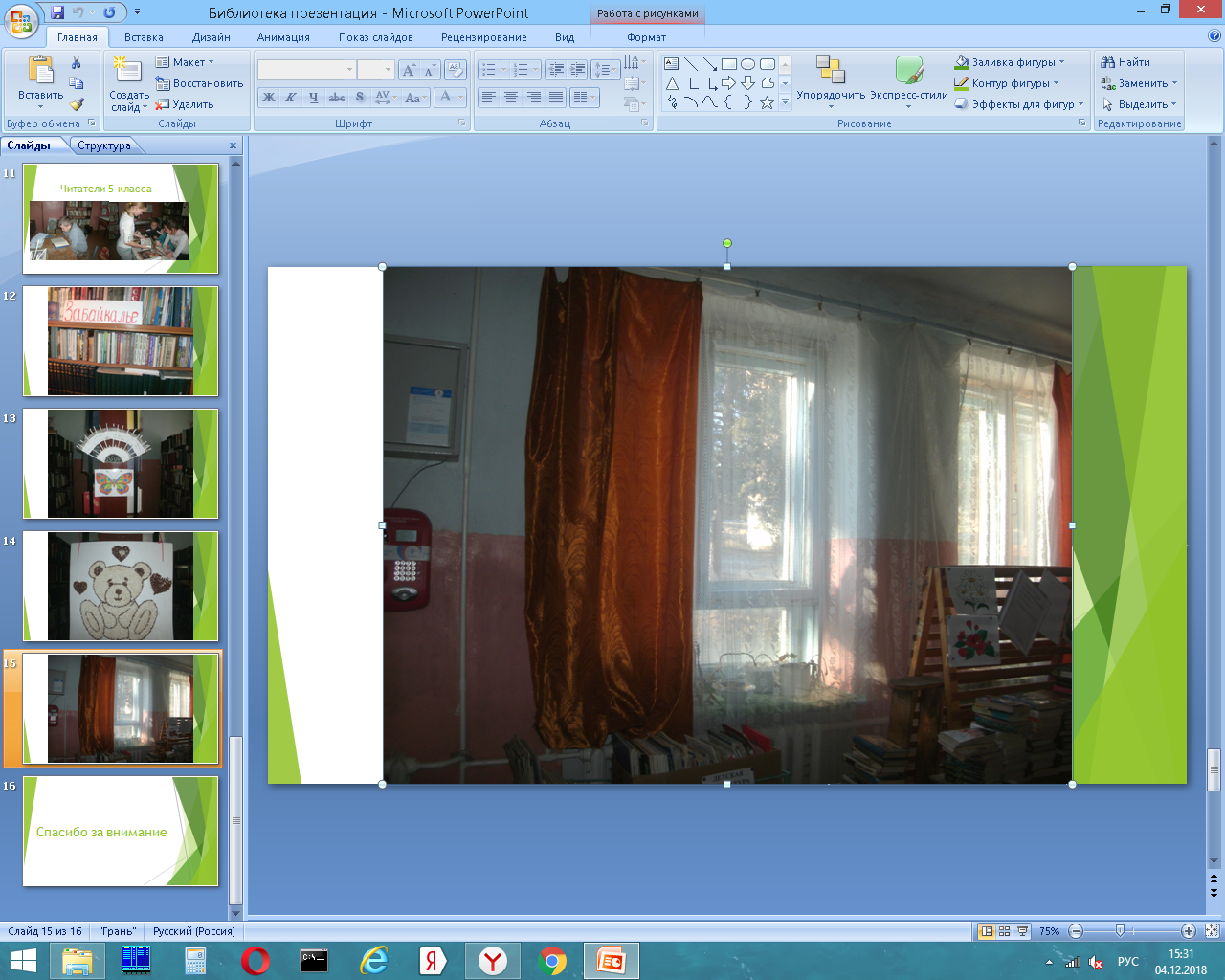 Спасибо за внимание